Словосочетание как единица синтаксиса
Пос…дить 
чу…ствительное
пор…жаться
в т…плице
сер…це
вс…гда
Посадить в теплице
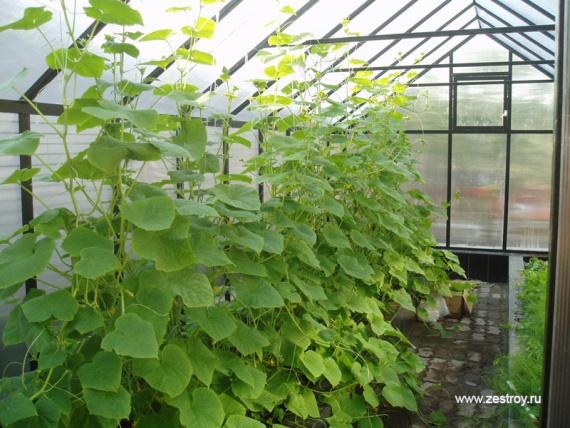 Чувствительное сердце
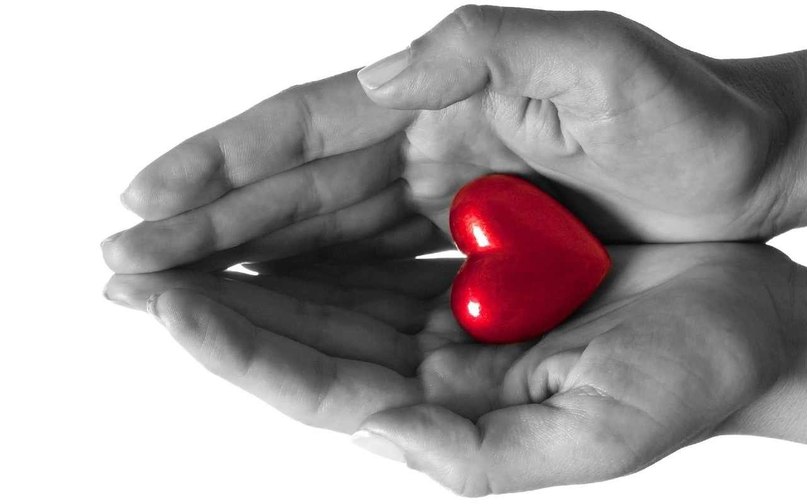 Тема урока: Словосочетание
Цель урока: повторить всё, что мы знаем о 
словосочетании; учиться находить в предложениях словосочетания и самостоятельно составлять их.
Маленький р…сток
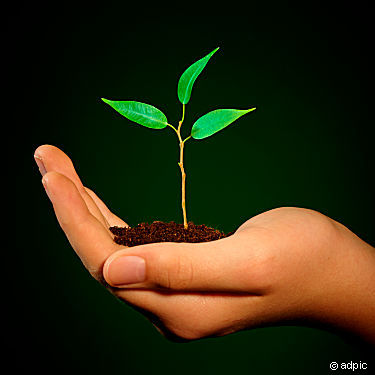 Маленький р…сток    …
Пахнет ар…матно       …
Прил…гать усилия      …


Справка: предл…гать решение, красивое р…стение, выглядит великолепно
Словарно – орфографическая работа

Идти  далеко;
Летать в небе;
Генная инженерия
Легенда
Легенда – это художественное произведение об исторических событиях, героях войны и труда, в которых переплетаются
реальность и вымысел.


Легенда – это вымышленные сведения о разведчике, который выполняет секретное задание
Однажды богиня Диана, заблудившись, попала в дремучий лес, в котором жили фавны. Они стали преследовать прекрасную незнакомку. Диана убежала от них. Во время бегства с её красивого тела падали душистые капельки пота, превращавшиеся на земле в волшебной красоты цветы – ландыши.
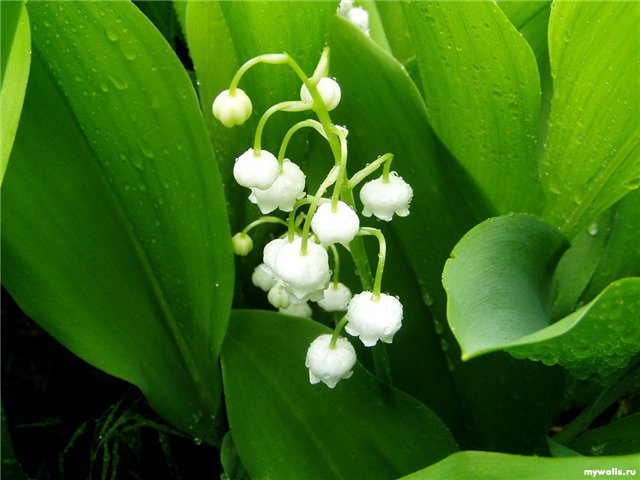 В Англии существует предание о том, как святой Леонард вступил в бой с драконом. Дракон изранил святого, а там, где капали капли крови, выросли ландыши
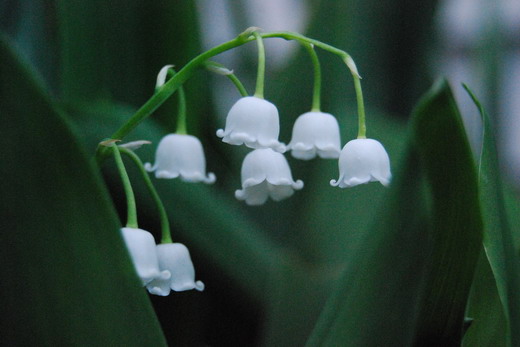 А в Австрии существует поверье, что белые колокольчики ландыша – это фонарики в жилищах гномов или ожерелье Белоснежки. Спасаясь от мачехи, она рассыпала его, и бусины превратились в грустные белые, как снег, цветы
Прекрас…ная незнакомка
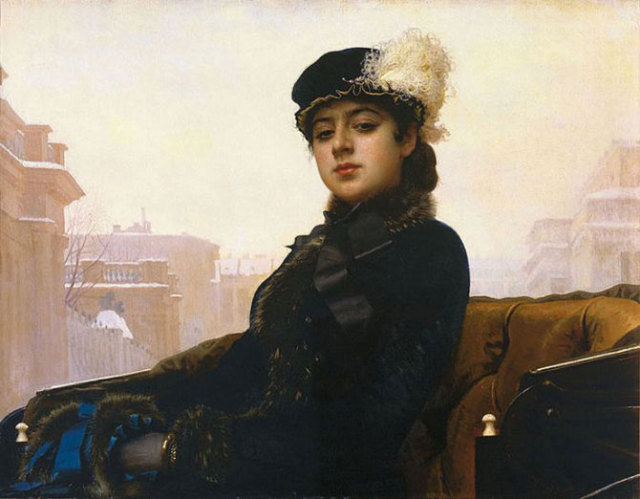 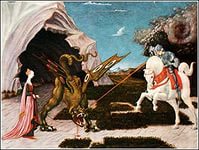 Бой с драконом
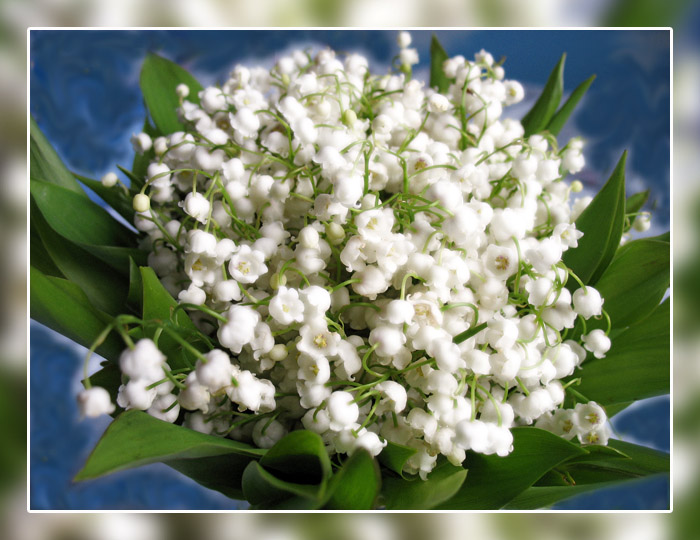 Ожерелье Белоснежки
Водяная царевна Волхва(гл.+сущ.)
	На (мест.+сущ.)она  (гл. + сущ.) Садко к прекрасной Любаве.
	Вышла Волхва на берег послушать (сущ.+сущ), но не нашла его на берегу.  (Нар.+гл.) Волхва, (сущ.+гл.) среди трав, превратились в белоснежные цветы с изумительным ароматом.

Справка: узнала о любви, слёзы капали, полюбила Садко, горько заплакала, песни Садко, свою беду
Русская легенда о ландыше
Водяная царевна Волхва полюбила Садко.
На свою беду она узнала о любви Садко к прекрасной Любаве.
Вышла Волхва на берег послушать песни Садко, но не нашла его на берегу. Горько заплакала Волхва , слезы капали среди трав, а потом превратились в белоснежные цветы с изумительным ароматом.
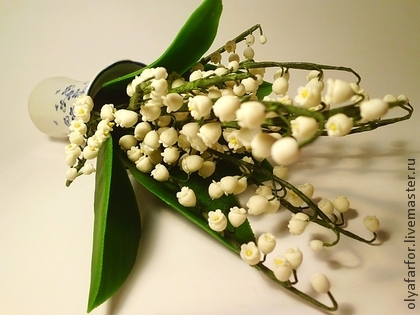 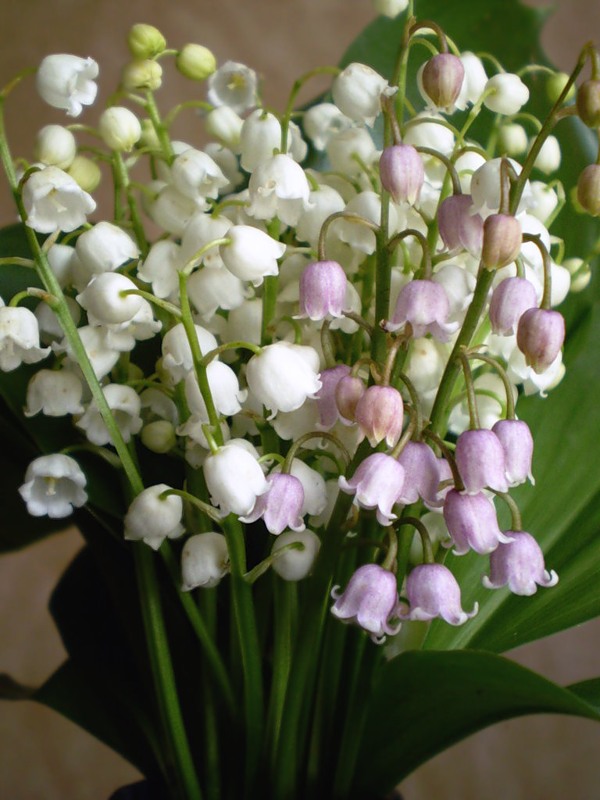 Ожерелье Белоснежки